ESCRMInfomøde 2. marts 2021
Dagsorden
Velkommen – baggrund
Status på ESCRM i dag
Planlagte udviklingstiltag i ESCRM
Brugergruppe fremadrettet
Baggrund
Arbejdsgruppe forår 2020 med Erhvervshusene, Erhvervsstyrelsen, KL:
Nyt CRM eller fortsætte med ESCRM?
Beslutning:
Fortsætte ESCRM til 2023 – derefter evaluere
Udviklingsplan og governance opdateret
Temaer defineret og ny styregruppe etableret
Udviklingsressourcer
Rekruttering af intern udvikler i gang
ESCRM udvikling
Følgende 7 udviklingsspor defineret og under igangsættelse:
Dashboards
Pipeline management/Aut. markedsføring
Fælles forretningsudviklings-note
Brugervenlighed
Datakvalitet
GDPR
Admin-værktøjer
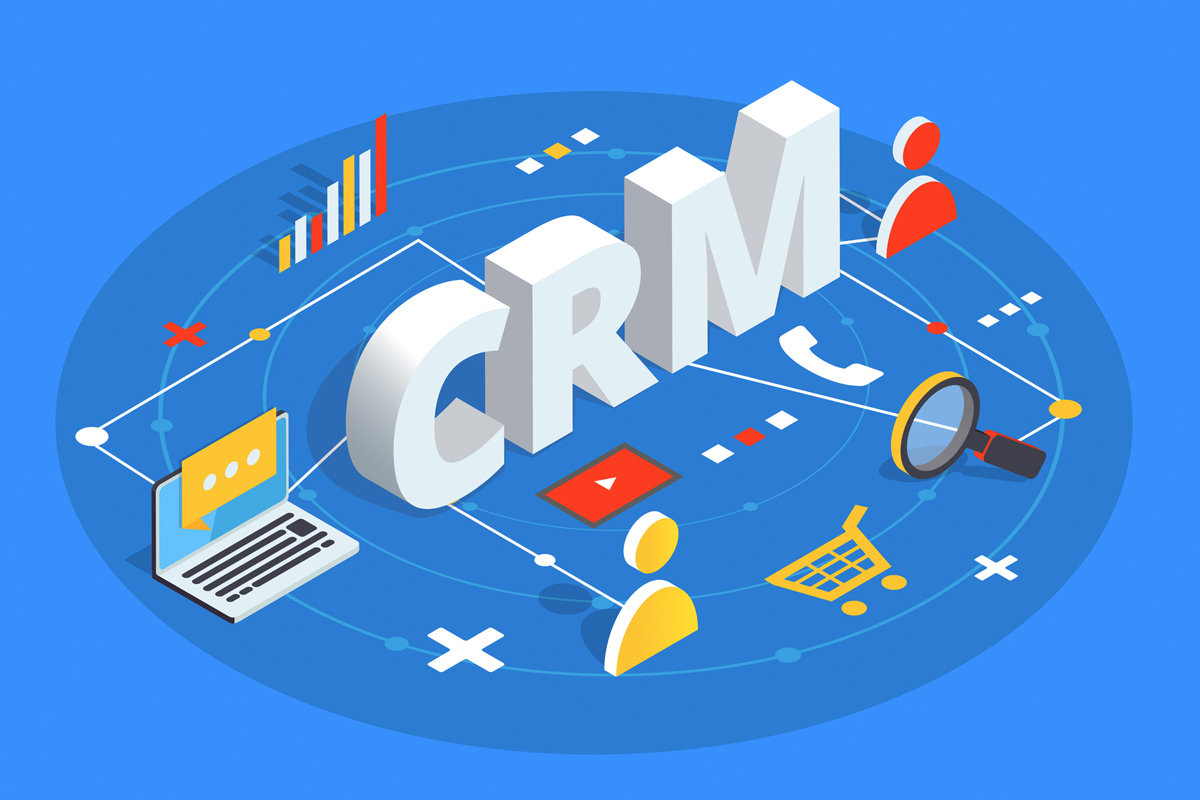 Tidslinje
Økonomi og governance på plads
Ny udvikler på plads

Udvikling opstartes
Udviklings-ramme eksekveret og implementeret
Ensartet brug på tværs af brugere
Evaluering
Q1
Q1
Q3
Q4
Q2
Q1
Q3
Q4
Q2
Q4
Q2
2023
2022
2020
2021
Nuværende status
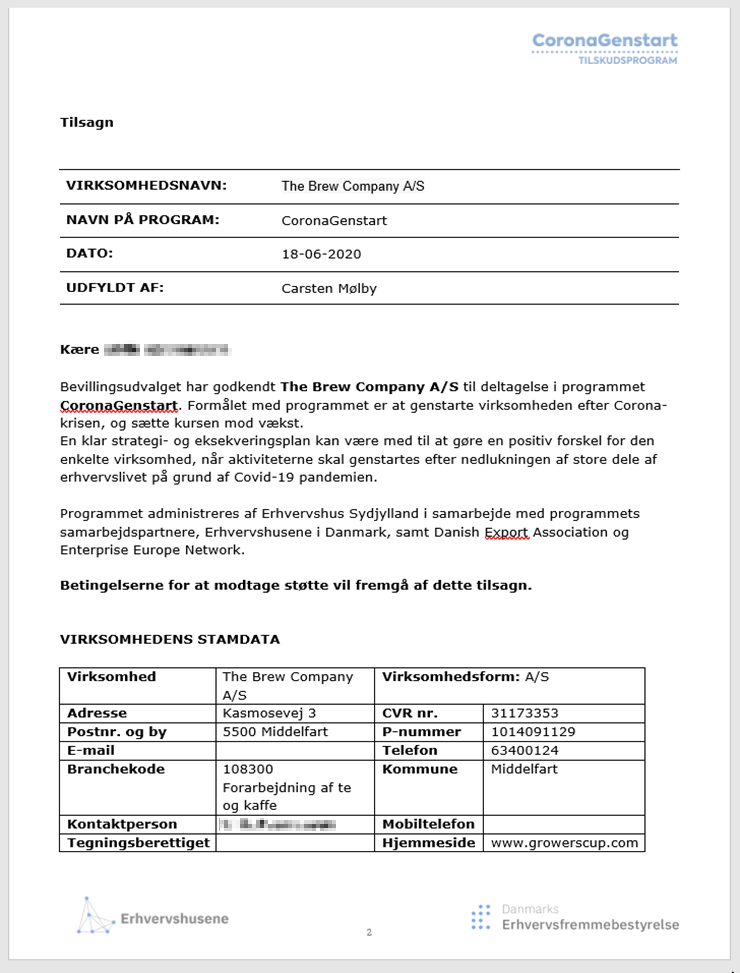 Brevflet fra projektnoter
Der er udviklet brevflet direkte fra projektnoter til Word. Det muliggør download af udfyldte formularer på nem måde for brugerne.
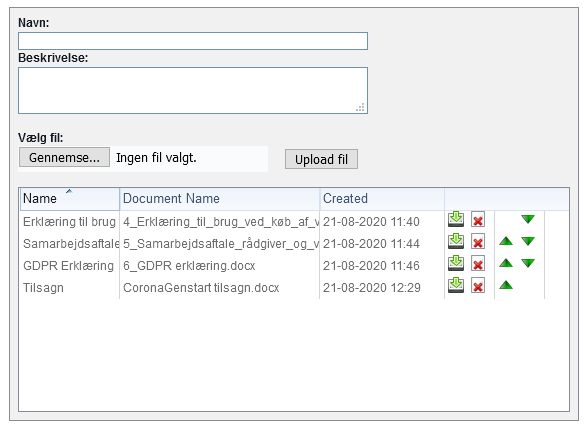 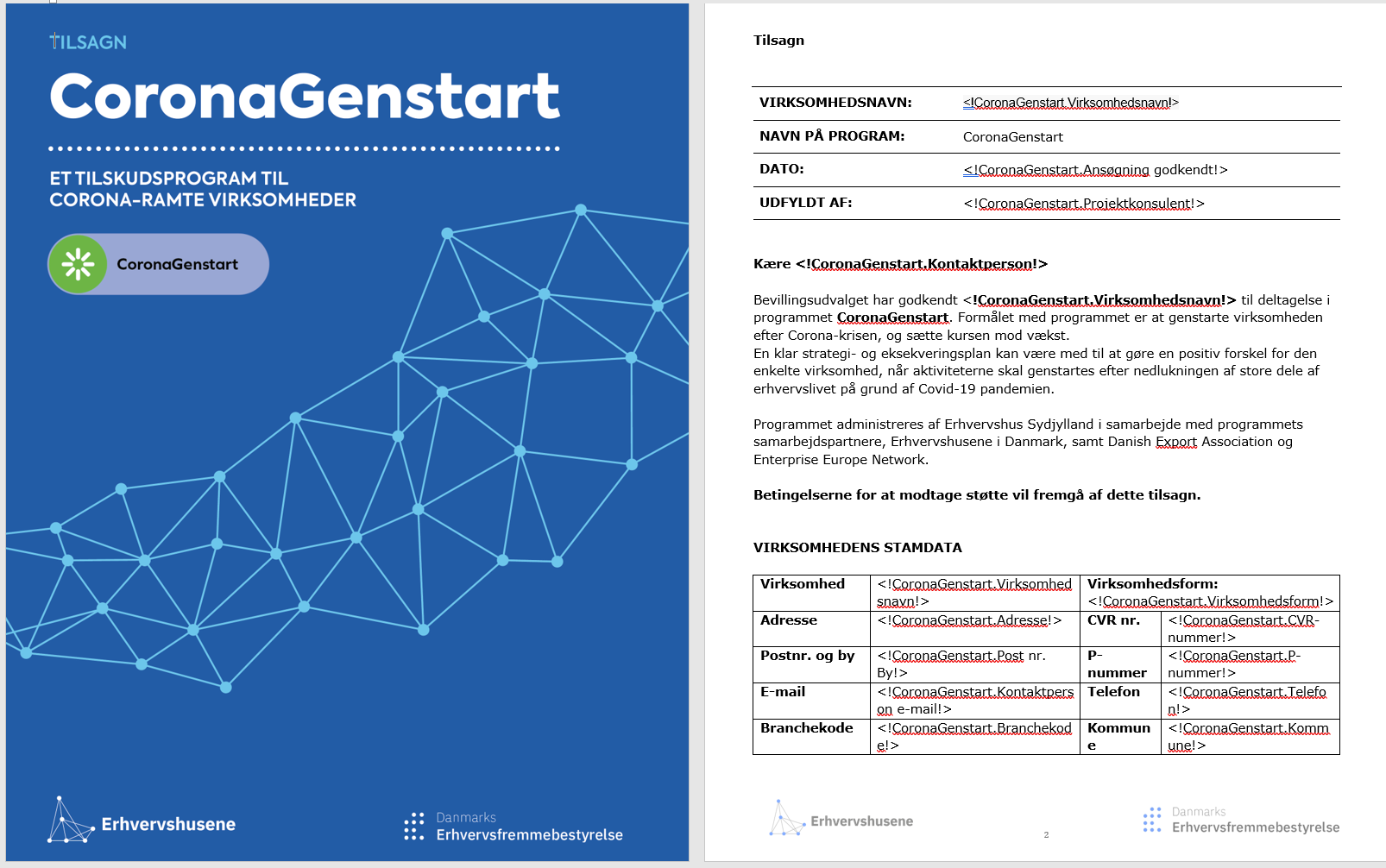 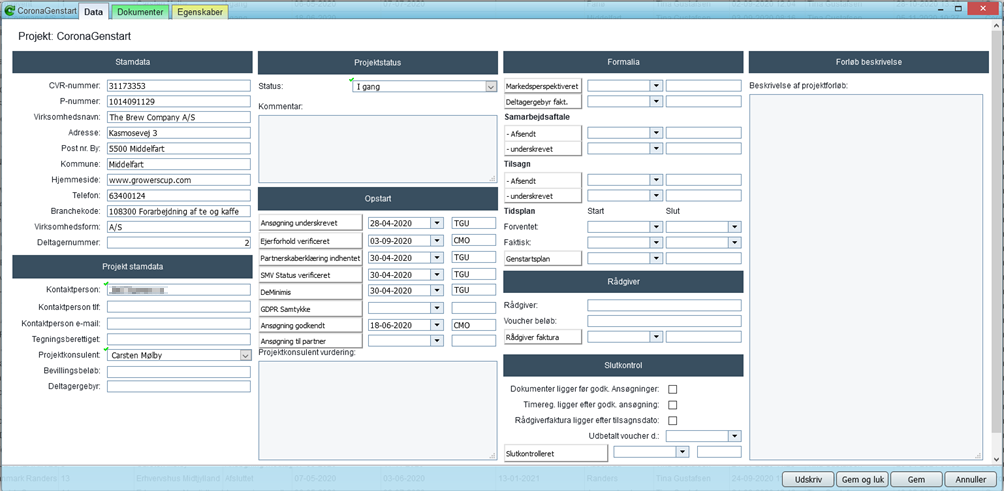 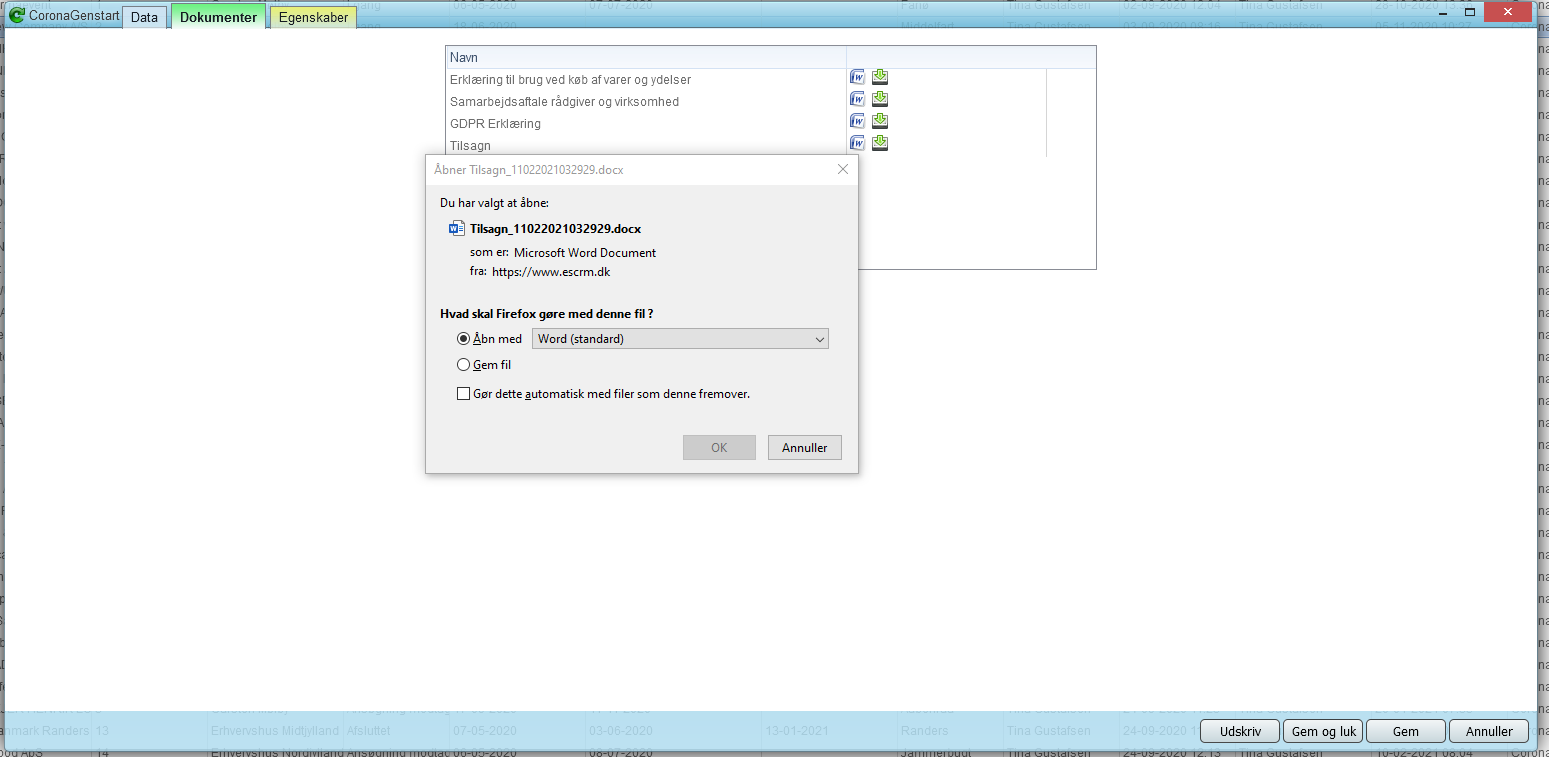 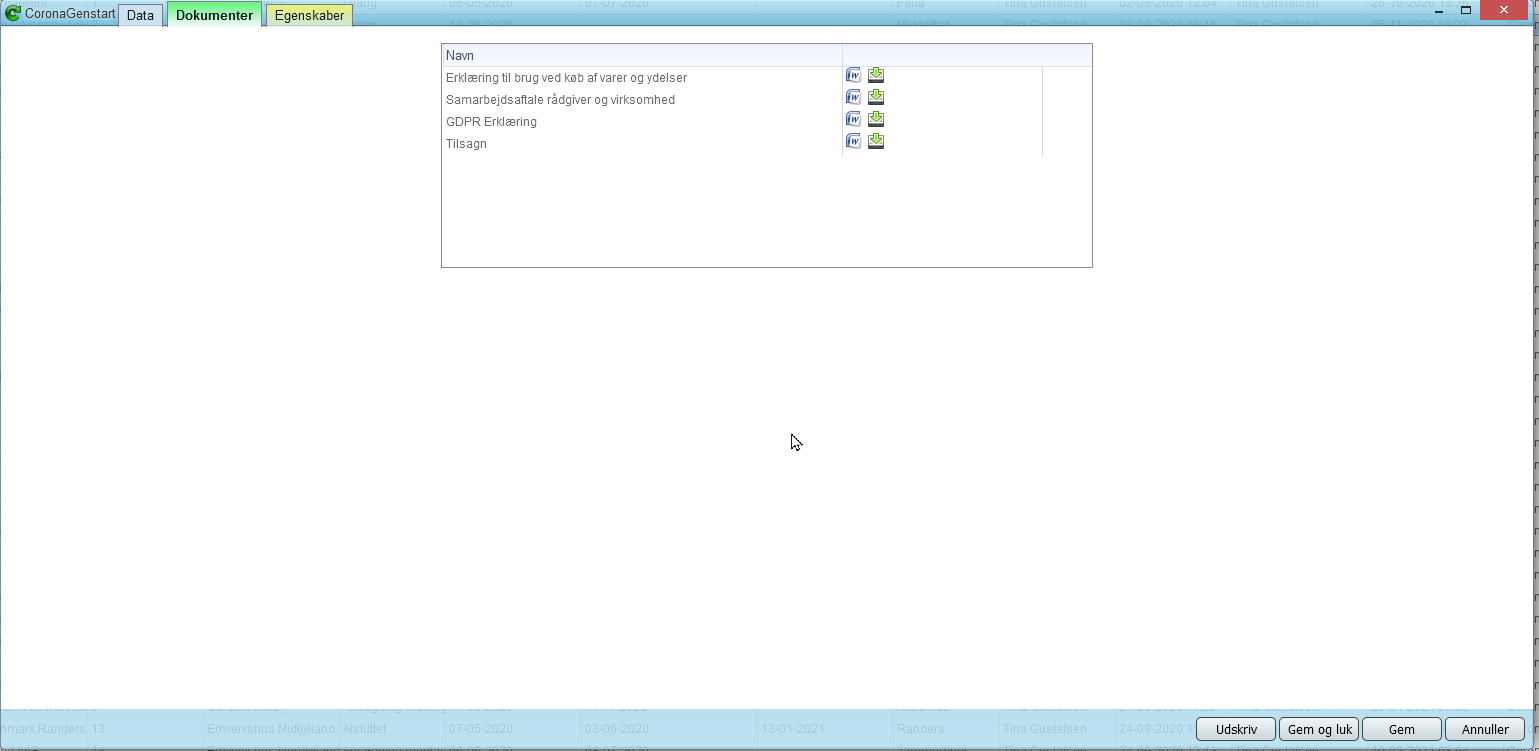 API - integrationsmuligheder
Med det eksisterende API kan man på systemniveau sammenkoble andre systemer med ESCRM. Data kan derigennem udveksles mellem systemerne.
Der er i dag to integrationsmuligheder:

Udtræk af rapporter lavet i rapportgeneratorenhttps://escrm.dk/Integration/ReportGenerator.asmx

Funktionskald til at hente og gemme data i ESCRMhttps://escrm.dk/integration/ESCRMAPI.asmx
ERP
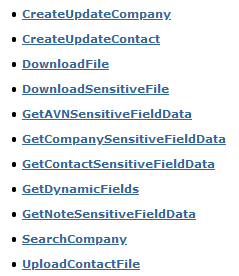 Backup
ESCRM
API
Administrative systemer
Excel / PowerBI
… og mange andre systemer!
Smart overførsel til Excel
Man kan i dag hente data direkte til Excel uden at være logget på ESCRM. I Excel kan så bygges rapporter med diagrammer og oversigter, der let kan opdateres med ét klik.
Kan f.eks. bruges til ‘Dashboard’ med (daglig) status over måltal og aktiviteter og kvartals-, halvårs- eller årsrapporter med opgørelser osv.
Læs mere: http://blog.escrm.dk/integrering-af-escrm-i-excel/
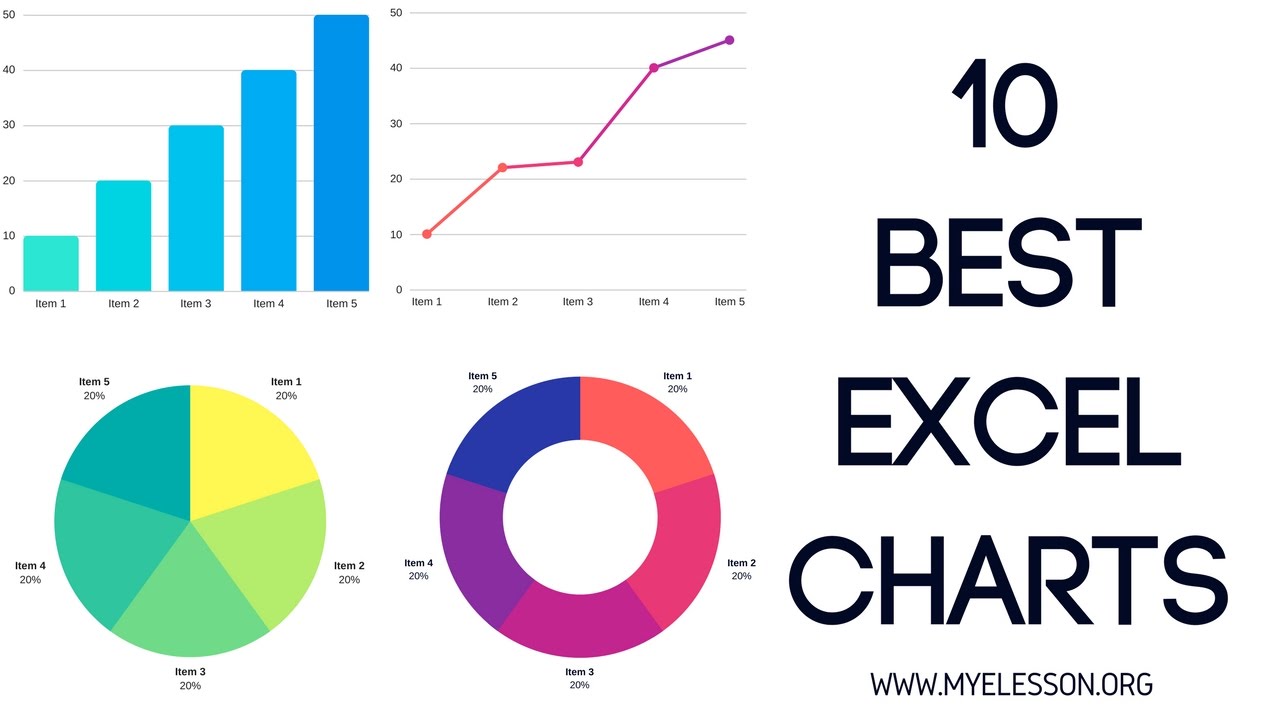 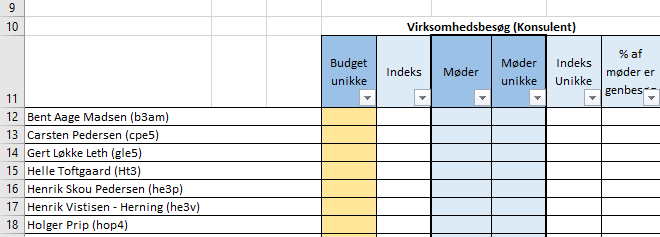 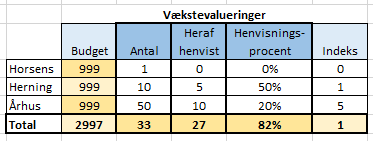 GDPR
ESCRM håndtere komplekse persondata indstillinger med 3 stærke værktøjer. Disse administreres hos hver enkel organisation, efter egne behov.
Håndtering og klassifikation af data:

Felter klassificeres
Oprydning når data udløber

Oplysningspligt
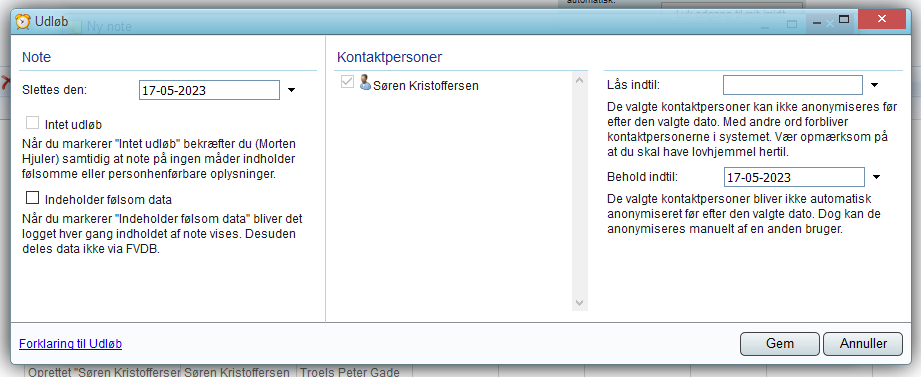 Type af data:
Alm. data
Enhedsvæsentlig *
CPR
Personhenførbar
Følsom
Database og datamodel
Meget af det som er lavet i ESCRM de sidste par år, foregår under hjelmen.
ESCRM er klar under det lidt ældre ydre med en tunet motor.
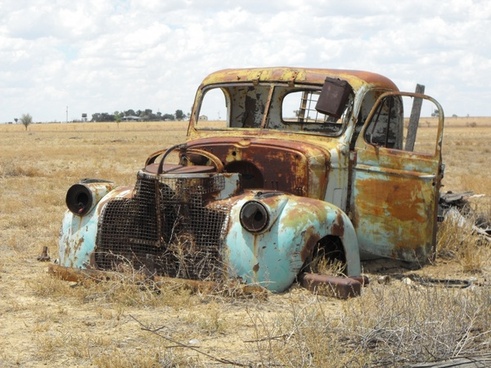 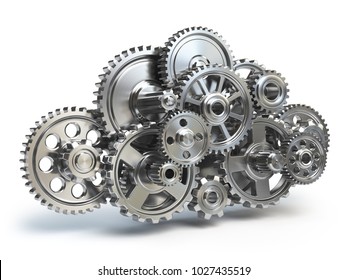 Søgning og oprettelse af virksomheder
Søgning og oprettelse via CVR-register
Søgning udnytter ny model og indekseringstabel.

Vi finder alle ord i søgestrengen med de længste ord først, giver effektiv frasortering af ikke relevante records.
Alle poster der matcher hele søgestrengen vises.

Er der virksomheder i CVR som ikke er i ESCRM, og matcher søgningen, så vises de nederst. Herfra dobbeltklikkes for direkte oprettelse.
Kalender i enstrenget erhvervsfremme
Der er en kalenderfunktion som kan give indblik i hvilke virksomheder der besøges i ens geografi
Aftaler oprettes fra virksomheden.

Man angiver en titel, hvornår mødet er og 140 tegn indhold.

Møder kan ses for det geografiske område man dækker.

Eksemplet her er fra Erhvervshus Sydjylland. Der er møder fra Erhvervshuset og et fra Sønderborg Vækstråd.
Det øverste møde kan derfor ses af flere enheder: Trekantområdet (Business region), Business Fredericia, SDEO og Erhvervshuset uden ekstra opsætning.
Planlagte udviklingstiltag
Dashboard
Ønske om simple værktøjer (gadgets) til skrivebordet i ESCRM
Værktøjer som f.eks. speedometer, diagrammer og resultatlister
Værktøjer til at give hurtigt overblik over status og måltal
Man skal selv kunne definere udtræk og måltal
Ved mere avancerede ønsker henvises til Excel eller PowerBi
Pipeline management
/automatiseret marketing
Emner
Fra ESCRM
Nyhedsbrev
Annoncer
Webinar
SoMe
M.v.
Fordeling til konsulenter i ESCRM
Leads
Markedsføring
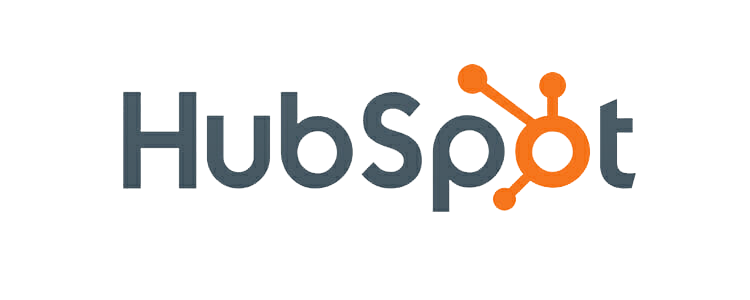 Møderegistrering i ESCRM
Kontakt
Win
Registrering + evaluering i ESCRM
Virksomheds-forløb
Fælles forretningsudvikler-note
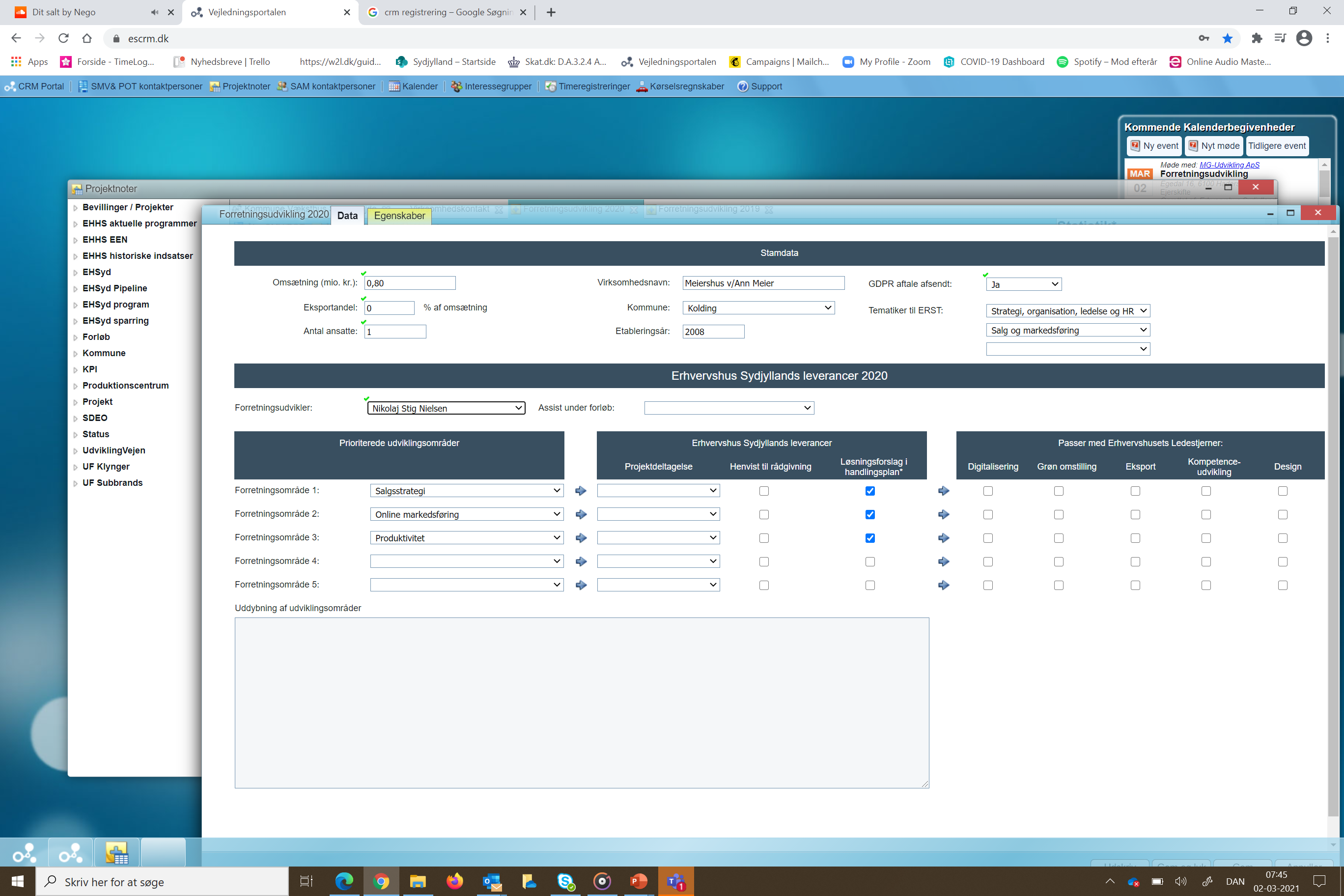 Afklare fælles registreringspraksis på tværs af erhvervshuse

Hvilke faste data foruden stamdata?

Hvordan skal ‘grund-noten’ se ud og fungere?

Principper for deling på tværs af EH og andre aktører
Datakvalitet
Forbedret datavask
Data fra CVR:
Regnskabstal
Ansatte
Mere relevant viden:
Gazelle-lister?
Data fra E-stat?
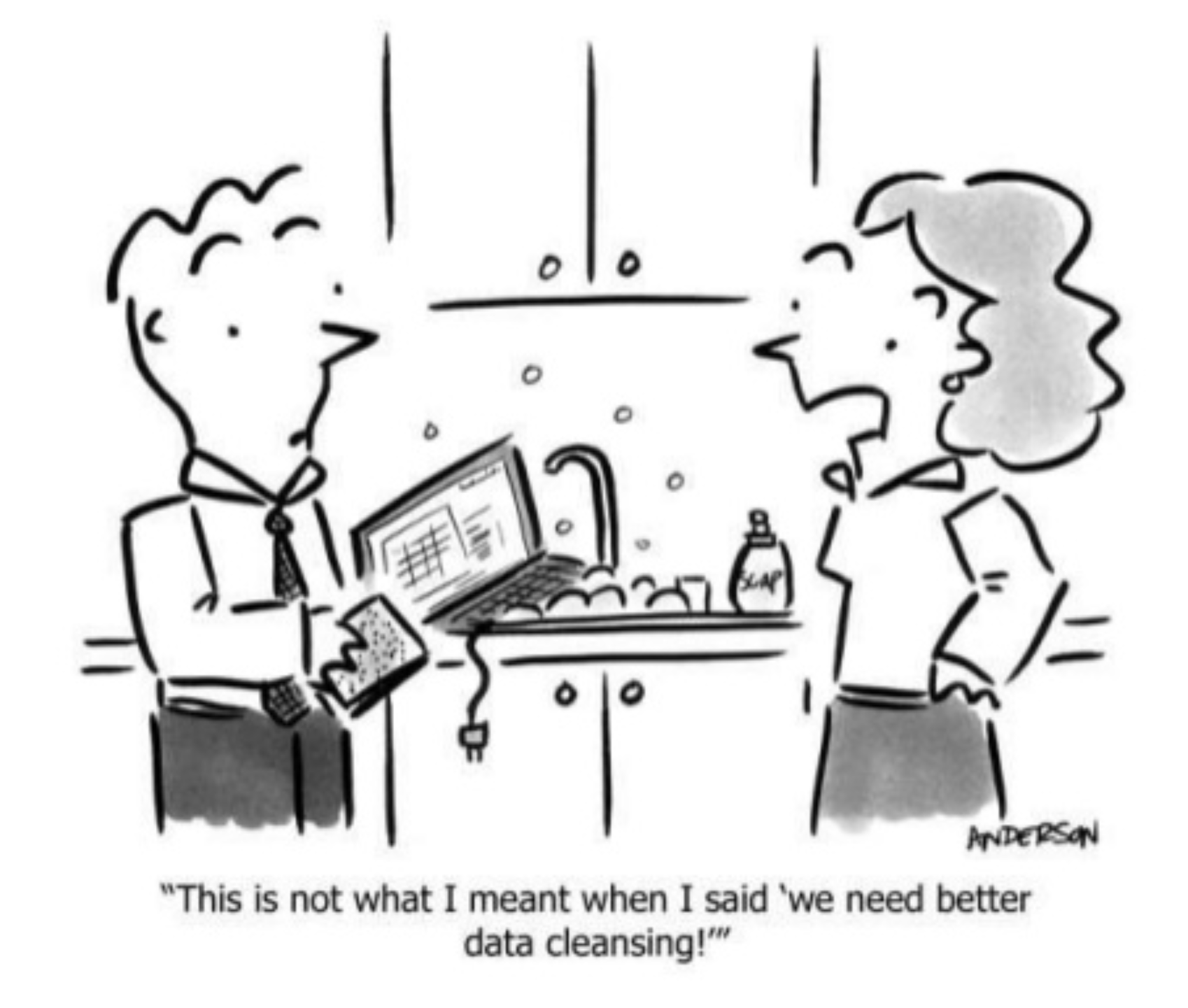 GDPR
Arbejdet fortsætter for at sikre compliance.
Målet er at gøre det let for brugerne i hverdagen.
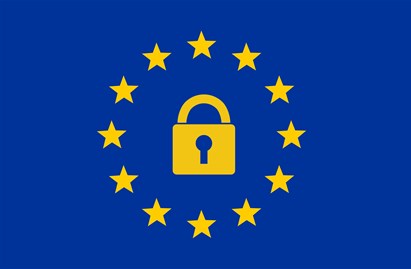 Brugervenlighed
Brugergrænsefladen generelt
Grafiske forbedringer (i brugergrænsefladen)
Funktionelle forbedringer (i brugergrænsefladen)
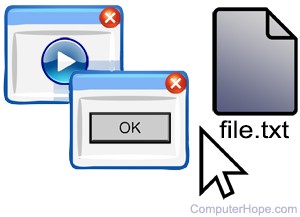 Admin-værktøjer
Flere integrationer
Mere dynamisk brug af brugergrænsefladen (visning af forskellige data o.l.)
Flere muligheder for brug af scripts
Batchjob-generator
Opgradering af feltdesign / projektnotedesign
Bedre importmuligheder
Generelt admin-værktøjer – jo mere vi selv kan løse (uden udvikler) jo bedre
Brugergruppefremadrettet
Brugergruppe fremadrettet
Nyheder
Vidensdeling / best practice
Vurdering og prioritering af udviklingsopgaver
Indsamling af erfaringer på tværs af brugertyper
Fokusgrupper

Ca. 4 møder om året – 2 virtuelle og 2 fysiske